Erasmus+ Program – Strategic PartnershipProject Nr: 2018-1-RO01-KA229-049348_1
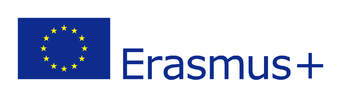 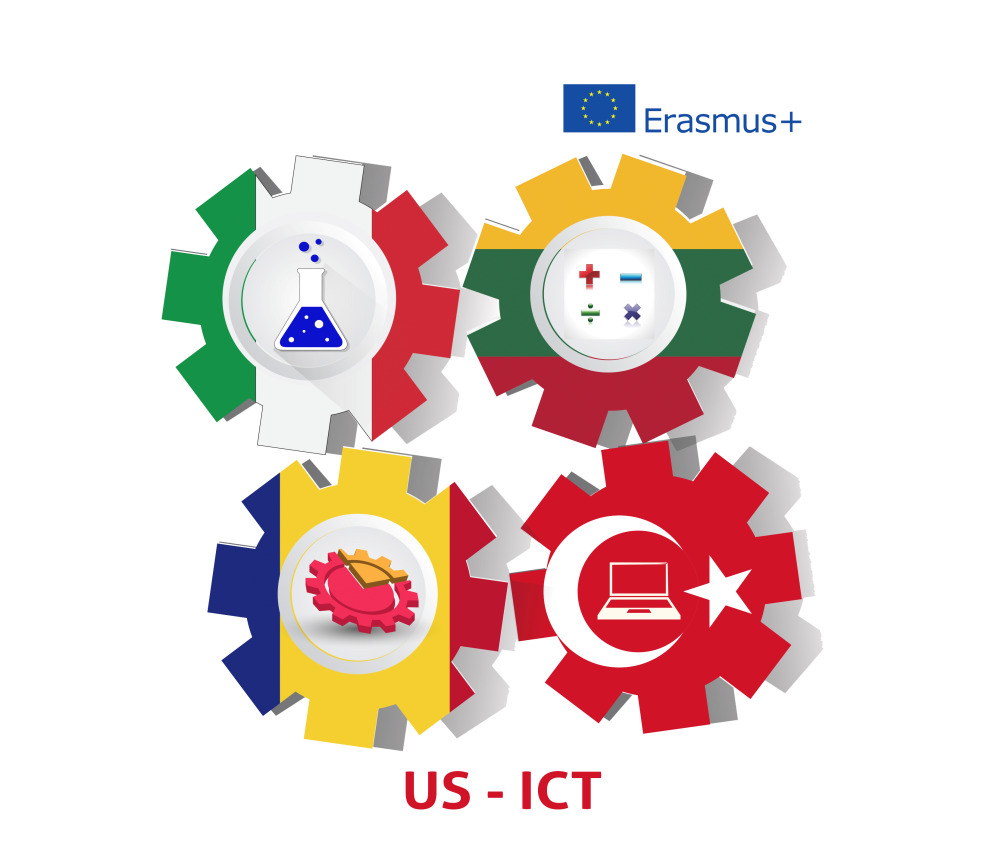 ”THE ROLE OF ICT TOOLS IN MOTIVATING LEARNING AND INCREASING THE QULAITY OF EDUCATION”
"Material produced with the financial support of the European Commission. The content of this material is the exclusive responsibility of the authors, and the National Agency and the European Commission are not responsible for how the content of the information will be used."
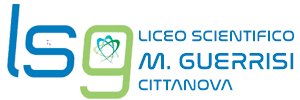 Visual Basic for Applications
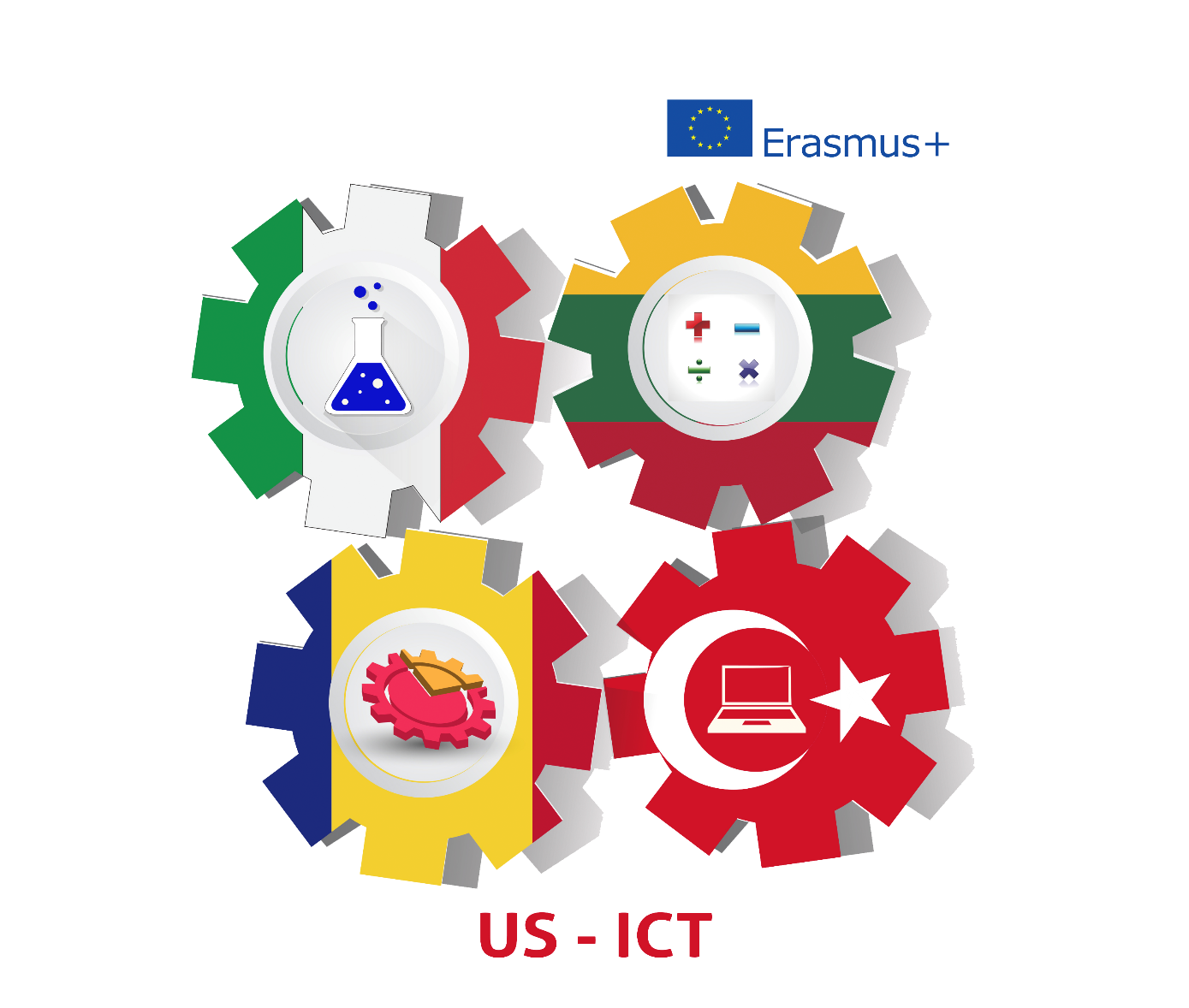 What iT IS

HOW to use it
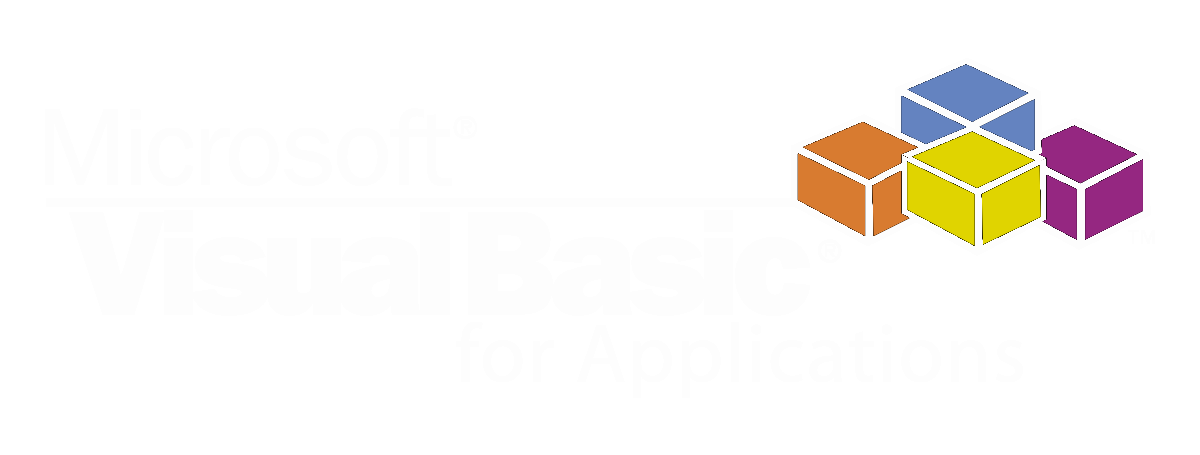 Visual Basic is a third-generation event-driven programming language from Microsoft known for its Component Object Model (COM) programming model first released in 1991 and declared legacy during 2008.
Despite not having any visual element, the «Visual» part was added because of Microsoft's naming convention
Is it really «Basic»?
It’s actually not
BASIC is a programming language used in the ‘90s.
It’s called «Basic» because it is the descendent of BASIC
Why 
    Visual 
    Basic
Derivative languages
VBScript is the default language for Active Server Pages. 
Visual Basic .NET is Microsoft's designated successor to Visual Basic 6.0. It compiles and runs using the .NET Framework. 
OpenOffice Basic is a Visual Basic compatible interpreter that originated in StarOffice office suite.
Gambas is a Visual Basic inspired free software programming language for the Linux operating system
WinWrap Basic is a third-party VBA variant used with various software
LotusScript is a VBA variant available in Lotus SmartSuite and Lotus Notes.
Later versions of Corel WordPerfect Office implement access to VBA as one of the macro/scripting languages 
Earlier versions of Microsoft Word use a variant of Visual Basic called WordBasic
Derivative languages
Visual Basic for Applications (VBA) is included in many Microsoft applications (Microsoft Office), and also in many third-party products.
It is largely the same language as Visual Basic 6.0 and uses the same runtime library.
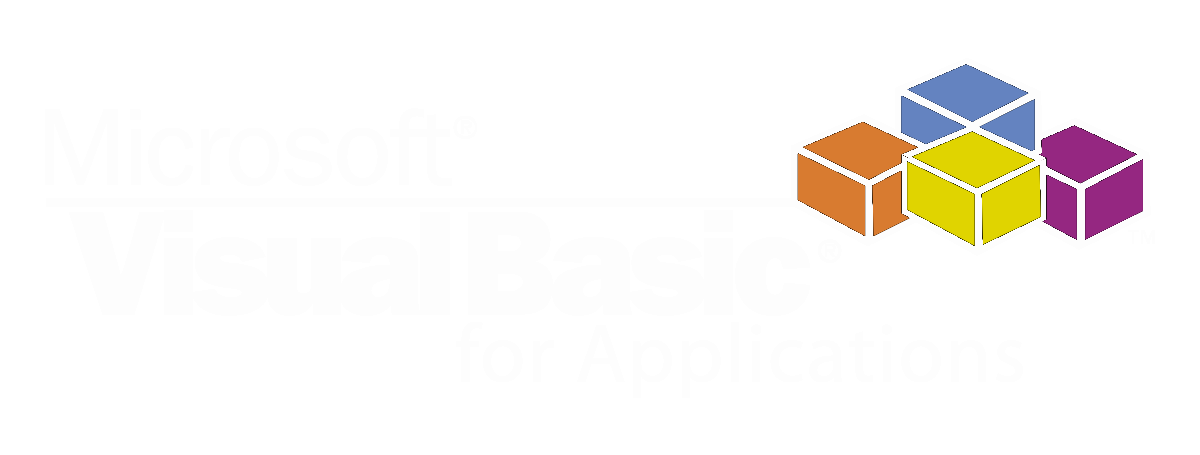 Visual Basic development ended with 6.0, but in 2010 Microsoft introduced VBA 7 to provide extended features and add 64-bit support.
Microsoft Visual Basic – Locus of vertexes of parabolas family
If the lower end is the number 1, an error message appears
Sub is short for Subroutine.
Subroutine -> one or more input parameters = multiple results
The button can only work if associated with the corresponding macro
Inf -> lower end 
Sup -> upper end
If inf < sup, is not true, an error message appears
The value of x and y depends on the value of the parameter k
Microsoft Visual Basic – The range of a projectile
Function -> one or more input parameters = one solution
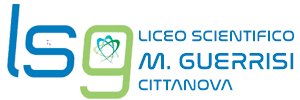 The end
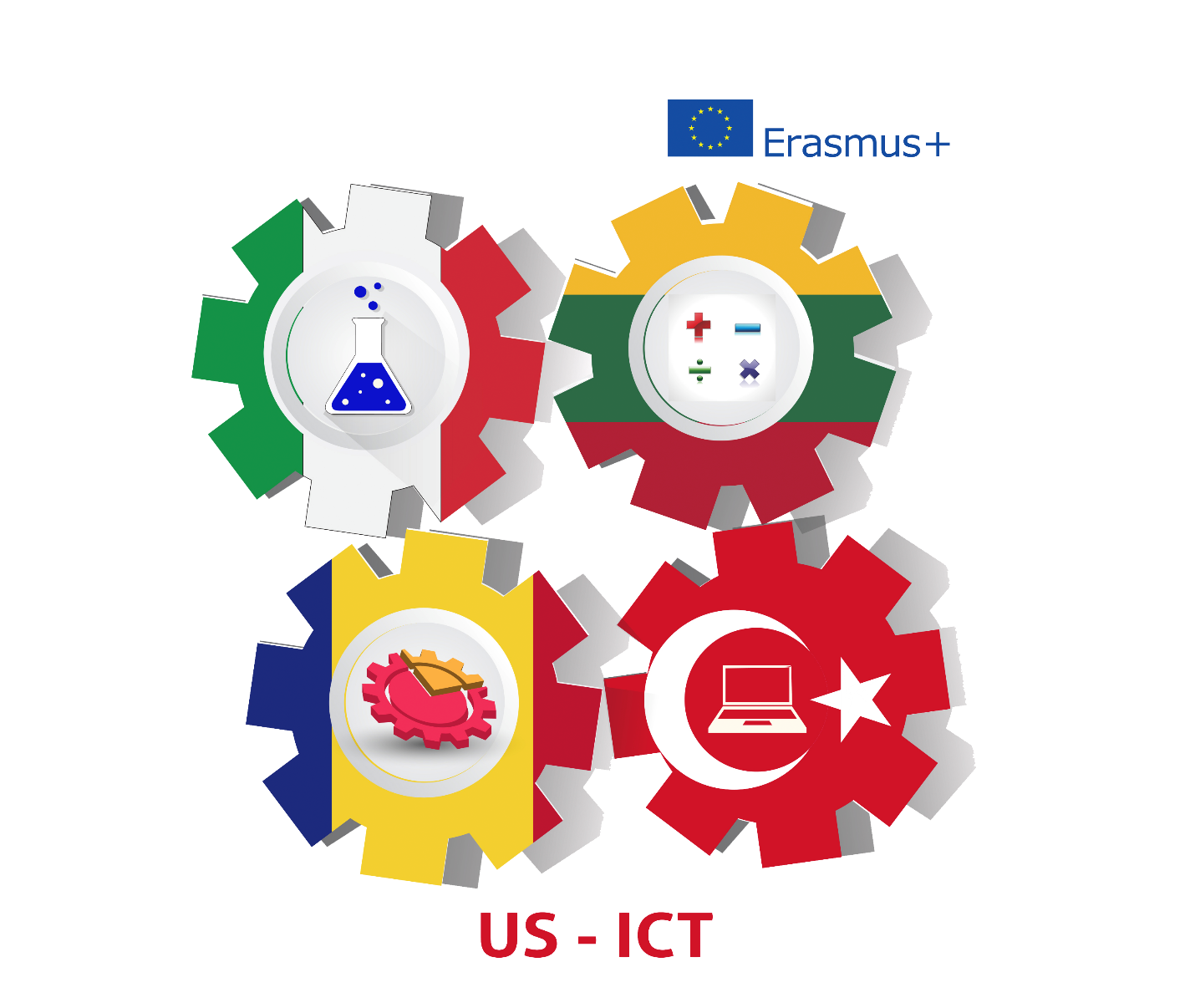 Thanks for the attention
Giorgia Marzano
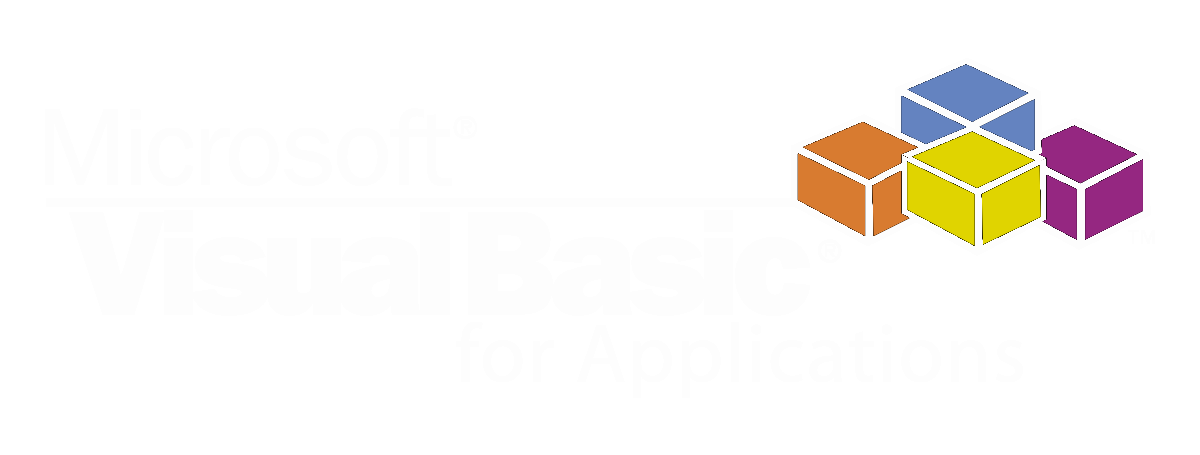 Emanuele Nasso